Sand Castle
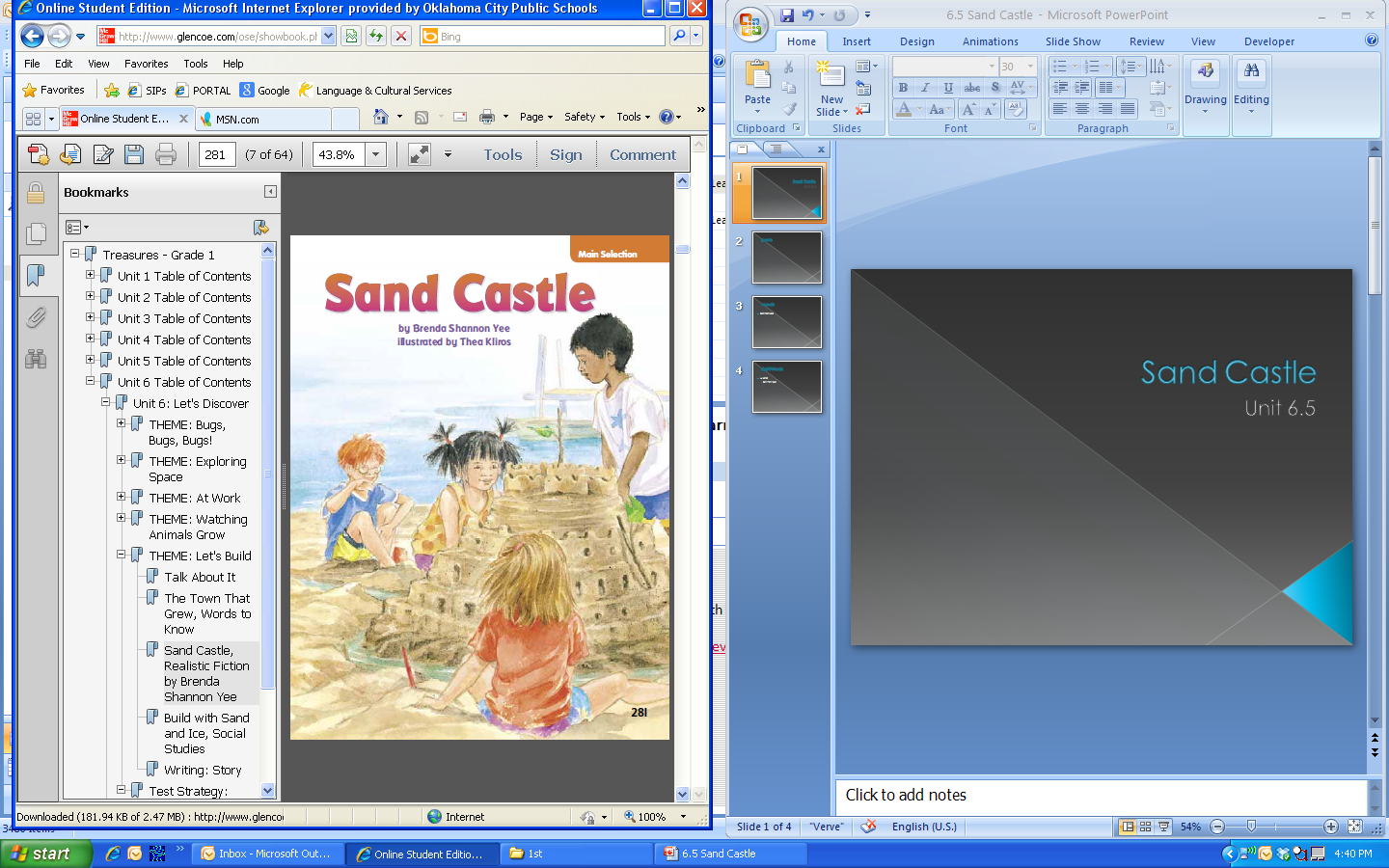 Unit 6.5
Realistic Fiction
A nonfiction article gives information about a topic.
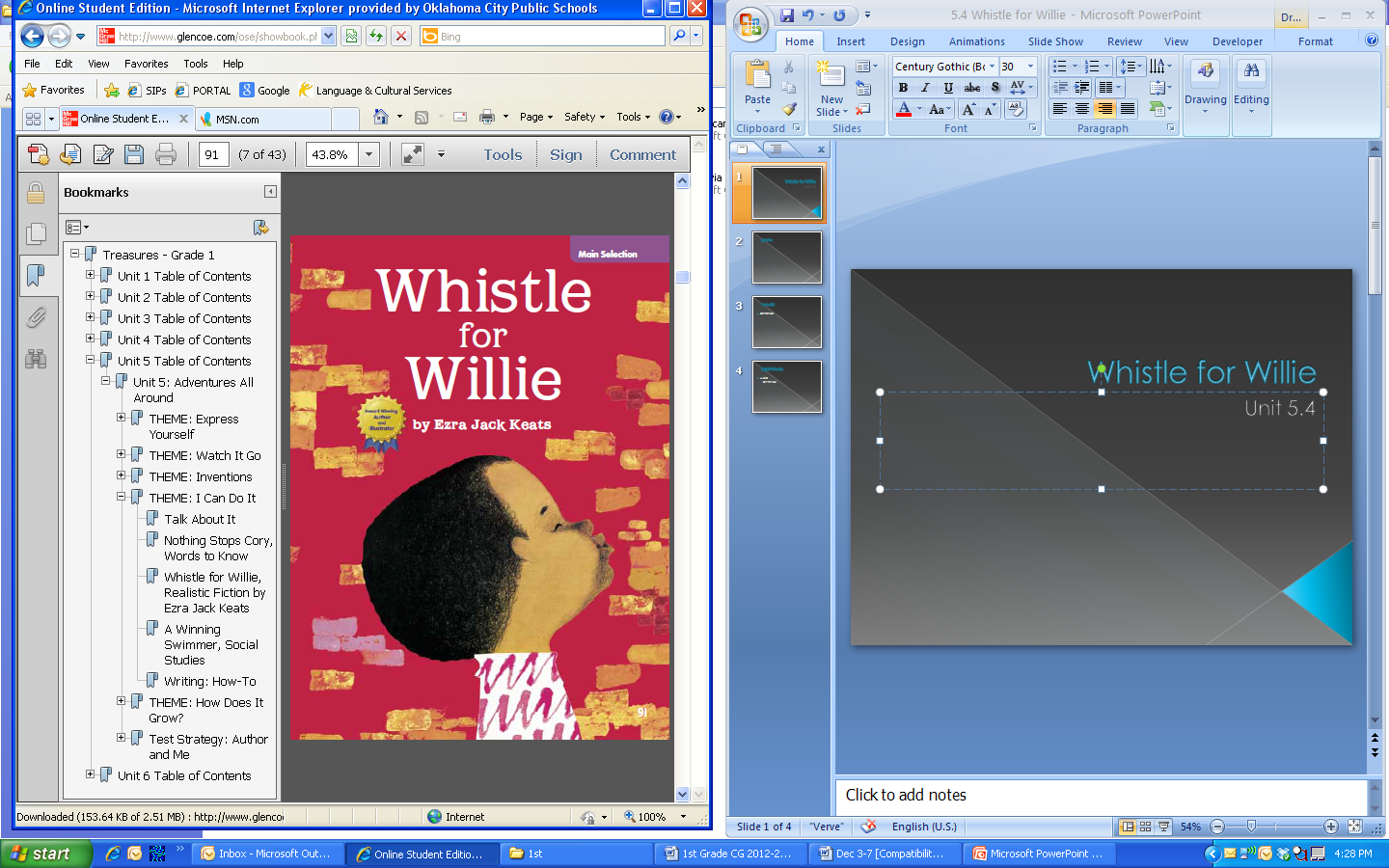 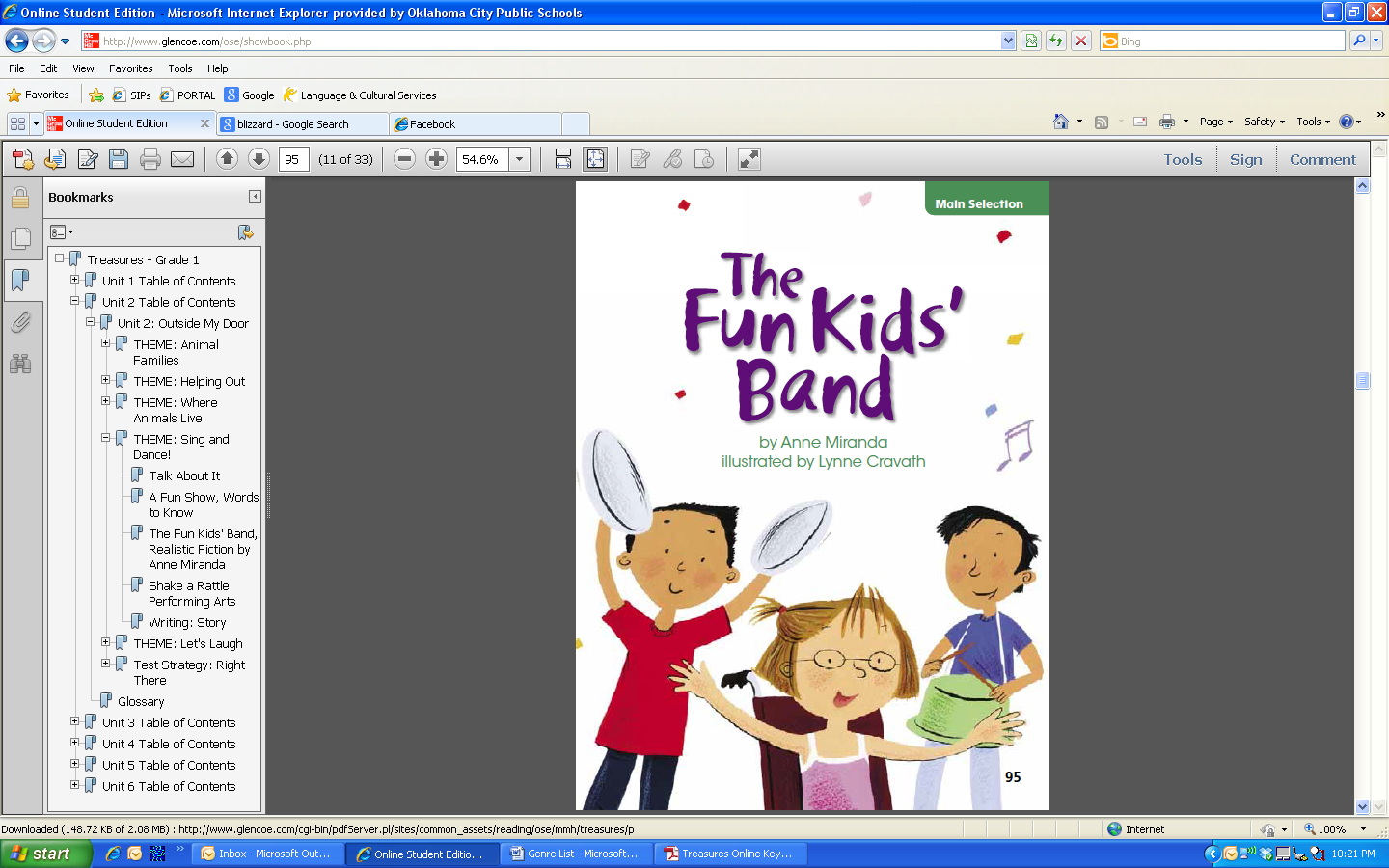 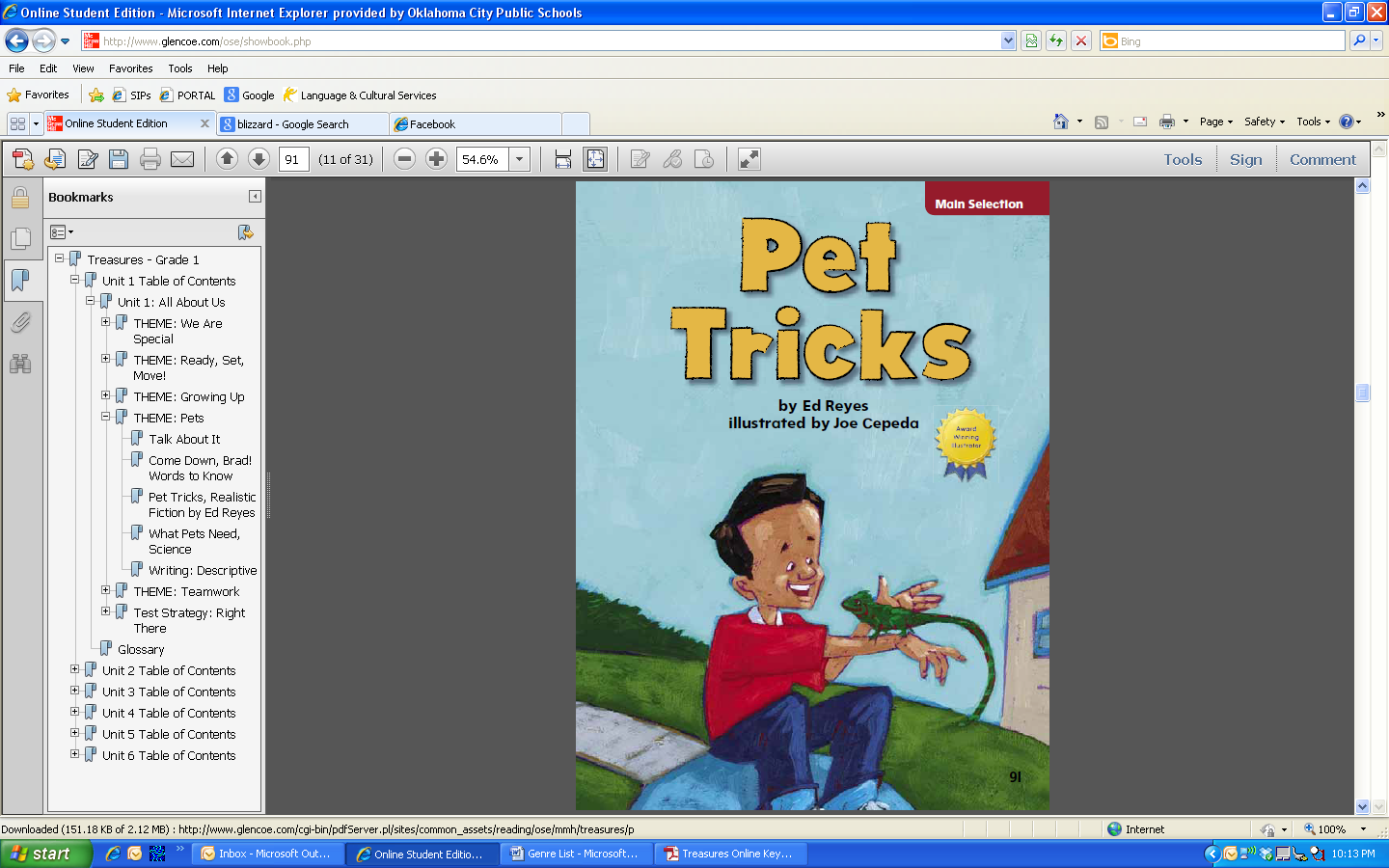 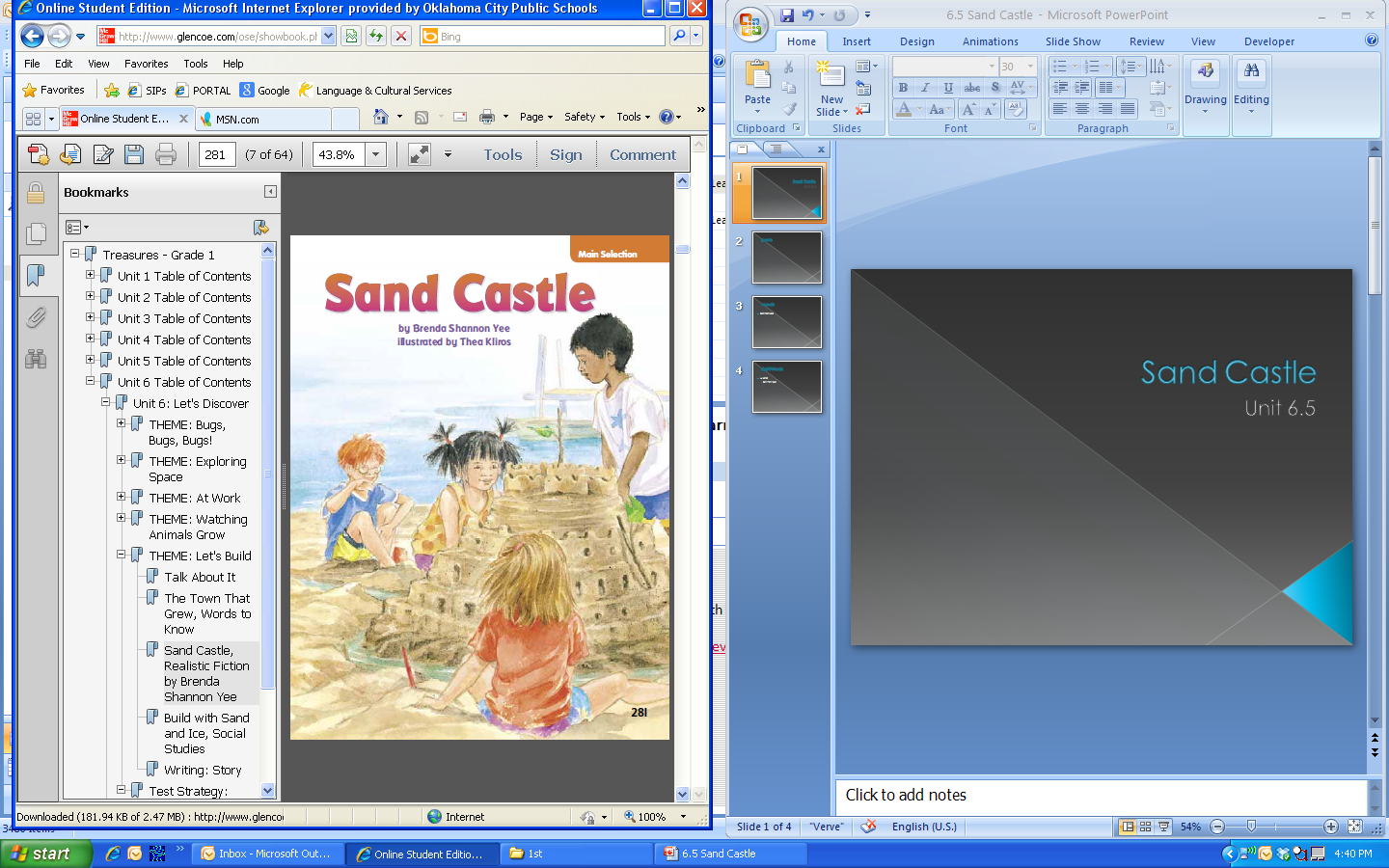 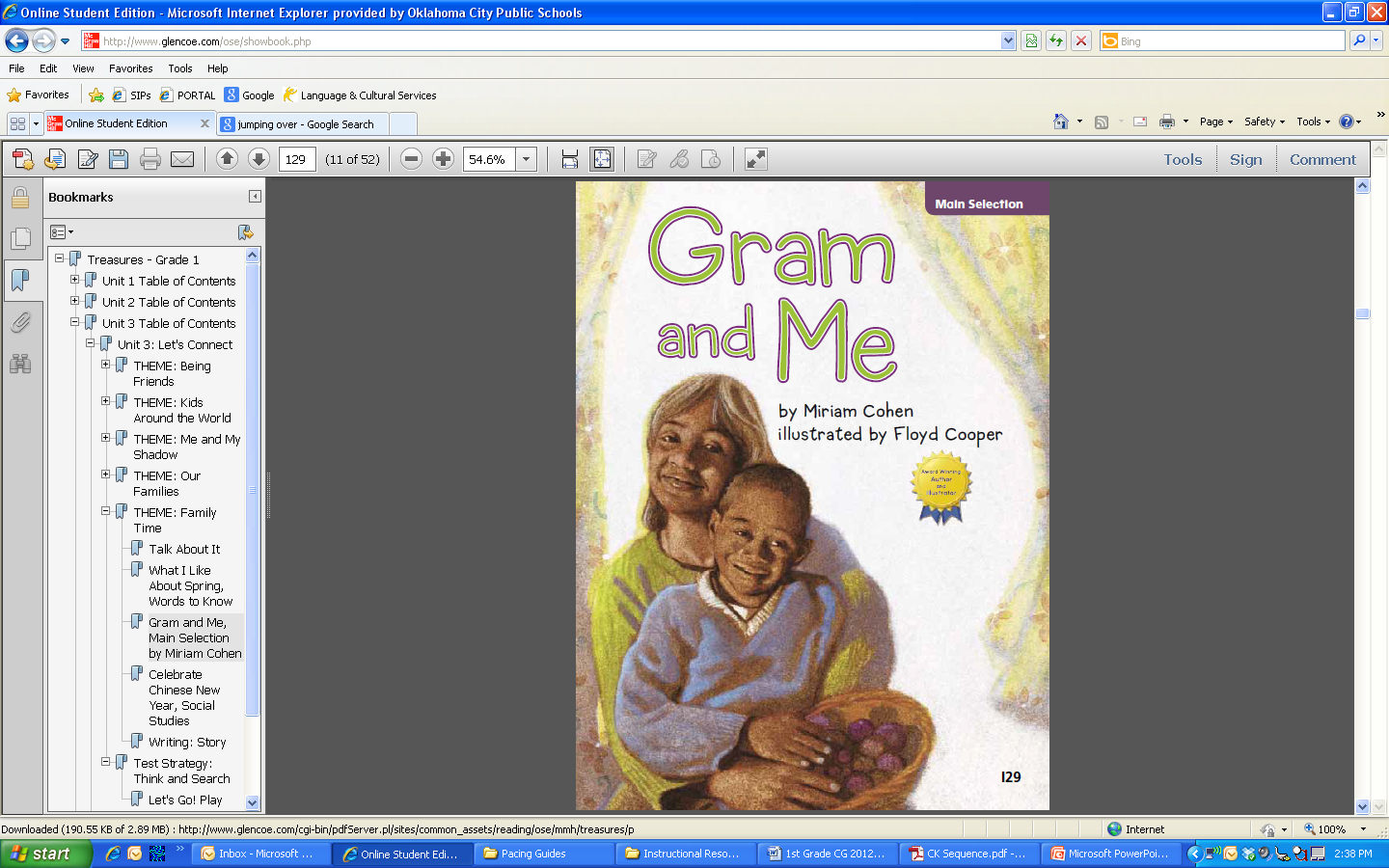 sand castle
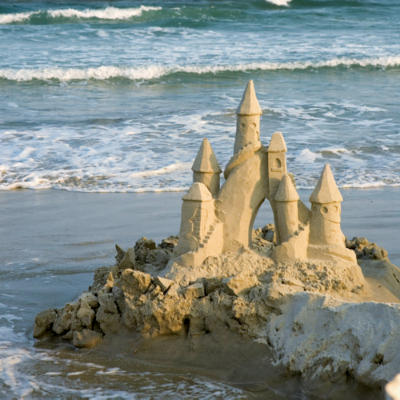 dig (dug)
Jen dug the sand with her shovel.
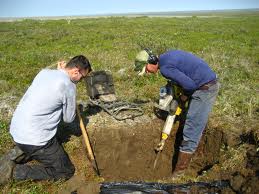 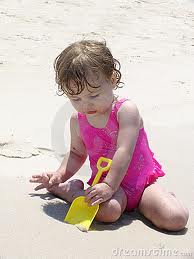 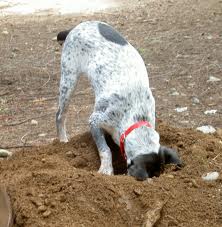 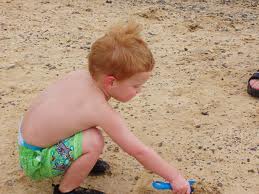 shovel
Jen dug the sand with her shovel.
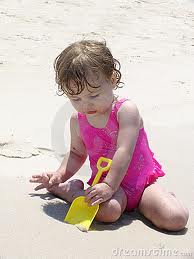 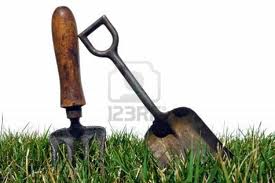 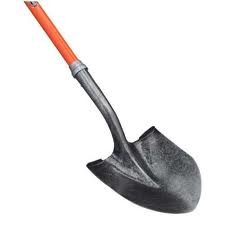 bucket
A boy with a bucket watched.
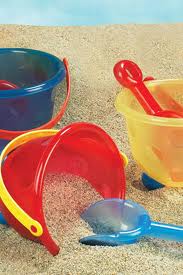 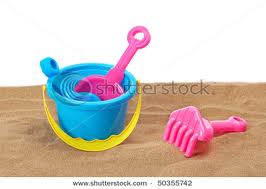 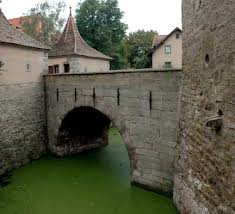 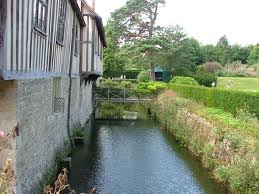 moat
“Your castle needs a moat,” said the boy.  He dug a circle around Jen’s castle with his bucket.
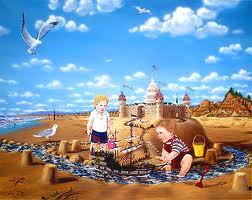 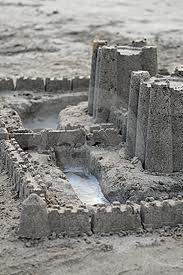 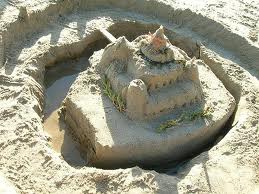 circle
“Your castle needs a moat,” said the boy.  He dug a circle around Jen’s castle with his bucket.
grew
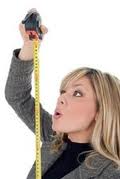 The castle grew taller.
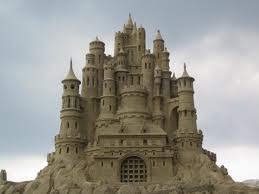 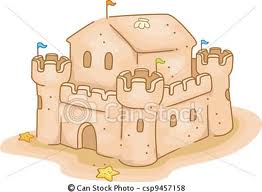 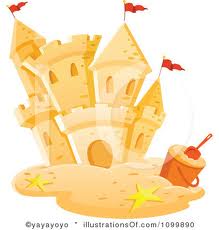 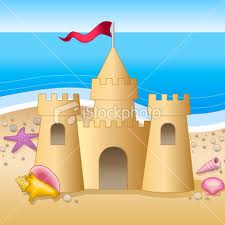 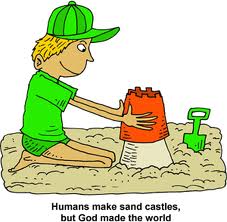 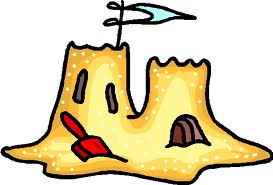 spoon
“Can I help?” asked a girl with a spoon.
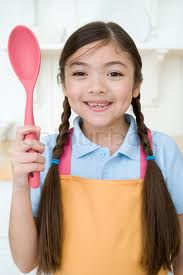 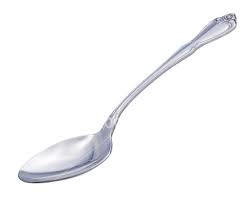 path
“If I dig a path to the lake, the moat will fill up with water,” the girl said.
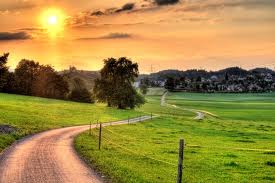 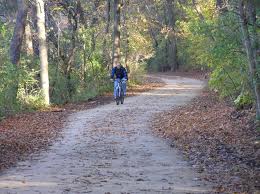 toward
Water sloshed into the path and headed toward the moat. 
These people are looking toward their goal.



				The kids are running toward the soccer ball.
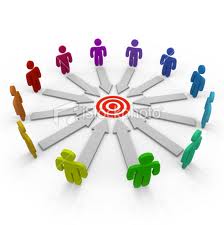 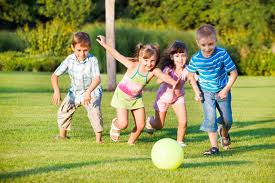 protect
“You will need to protect your castle,” said the boy with the cup.
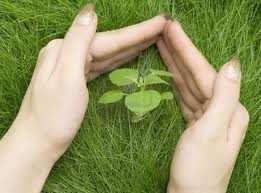 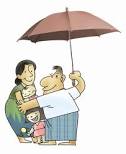 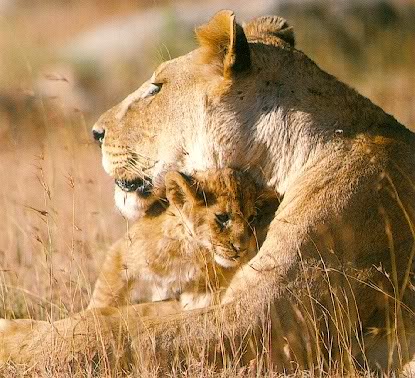 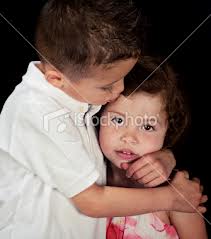 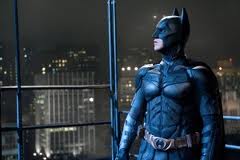 rake
“Can I help?” asked the girl with the rake.
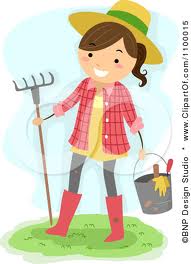 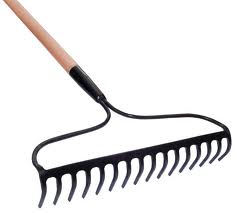 road
“You need a road, so people can get to the castle,” said the girl with the rake.
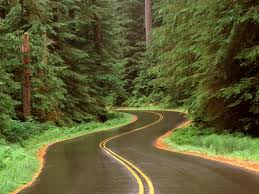 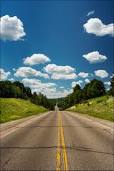 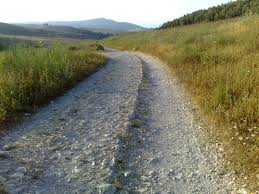 welcoming
The road lay wide and welcoming.
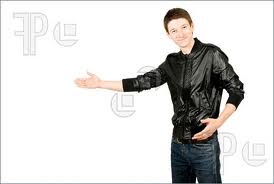 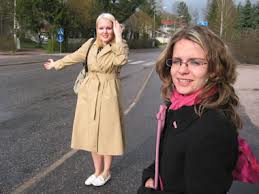 leave
“As soon as we leave, someone will wreck it,” said Louis. 
						leaving the beach
           leaving school
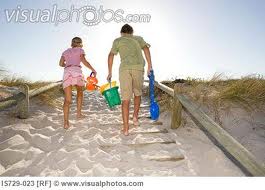 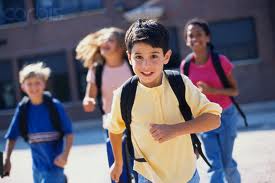 wreck
“As soon as we leave, someone will wreck it,” said Louis.
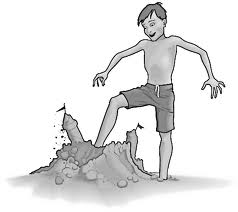 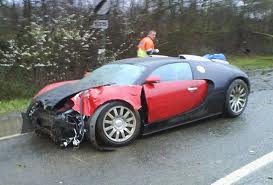 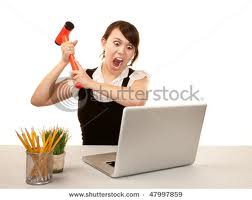 toppled
In a flurry, they all kicked the road, toppled the wall, flattened the path, filled the moat, and crushed the castle.
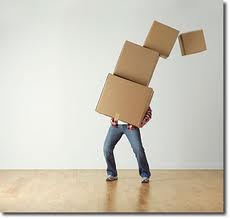 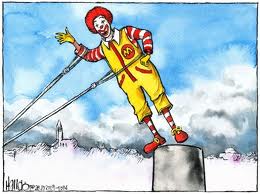